Рано или поздно каждый автомобилист сталкивается с проблемой замены пробитых колес. Масса легкового автомобиля приблизительно 1,5 т. Как поменять пробитое колесо?
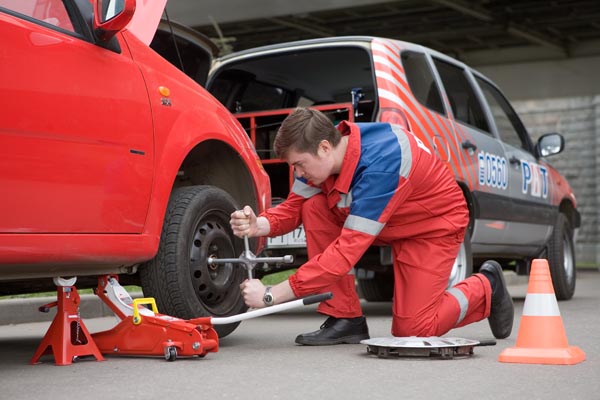 1
Гидравлический  пресс
2
Определение.
Механизмы, работающие при помощи какой-нибудь жидкости, называются гидравлическими (греч. "гидор" - вода, жидкость).
3
Определение.
Гидравлическую машину, служащую для прессования сдавливания), называют гидравлическим прессом.
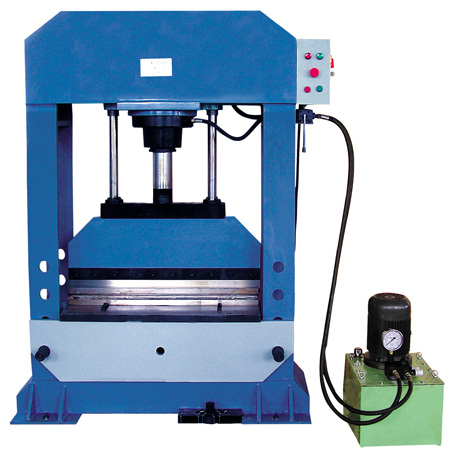 Определение.
Гидравлическая машина 
(от греч. гидравликос – водяной) - это машина, действие которой основано на законах движения и равновесия жидкостей.
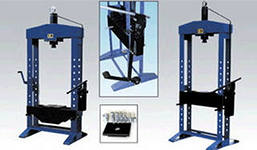 Схема гидравлического пресса
Поршень 1, S1
Поршень 2, S2
6
Устройство гидравлического пресса
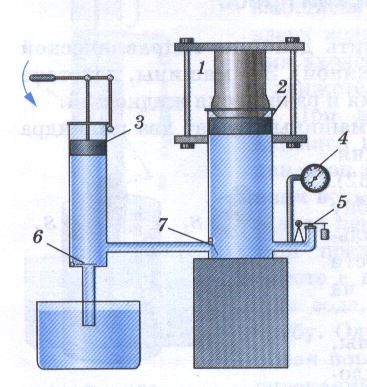 1 – прессуемое тело,
2 – платформа, соединенная с большим поршнем,
3 – малый поршень,
4 – манометр,
5 – предохранительный клапан, автоматически открывающийся, когда давление превышает допустимое значение,
6 – клапан,
7 – клапан.
Устройство гидравлического пресса основано на законе Паскаля       
     Два сообщающихся сосуда наполнены однородной жидкостью и закрыты двумя поршнями, площади которых S1 и S2 (S2 > S1). По закону Паскаля имеем равенство давлений в обоих цилиндрах: p1=p2
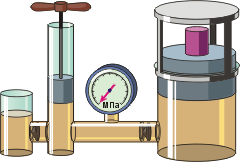 8
ПАСКАЛЬ
p1=p2
F1
p1=
S1
F2
P2=
S2
p2
p1
F1
F2
=
F1
S1
S1
S2
=
F1·S2=F2·S1
F2
S2
9
При работе гидравлического пресса создается выигрыш в силе, равный отношению площади большего поршня
   к площади меньшего.
S1
F1
S2
F2
10
Вывод
Сила F2 во столько раз больше силы F1 , во 
сколько раз площадь большего поршня 
больше площади малого поршня.
Применение
12
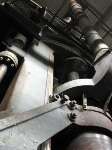 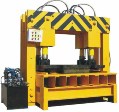 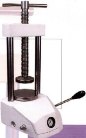 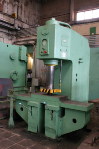 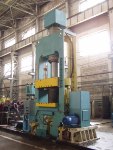 13
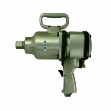 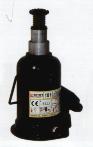 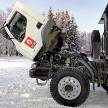 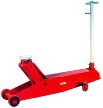 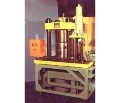 14
Какую силу нужно приложить к меньшему поршню площадью 0,1 м2, чтобы поднять тело весом 500 Н, находящийся на поршне площадью 5м2?
Решение
Дано
S1=0,1м2 
F1=500H
S2=5м2
F2=?
F1
S1
=
F2
S2
F2=
F1· S2

     S1
500 Н · 5 м2
F2=
= 25000 Н
0,1м2
Ответ: 25000 Н
15
Какую силу нужно приложить к меньшему поршню площадью 0,1 м2 , чтобы поднять тело массой 200 кг, находящееся на поршне площадью 10 м2?
Решение
Дано
S1=0,1м2 
m2=20 кг
S2=10м2
F1=?
F1
S1
=
F = m · g
F2
S2
F1=
F2· S1

     S2
F2=200 кг · 9,8 Н/кг=1960Н
1960 Н · 0,1 м2
= 19,6 Н
F1=
Ответ: 19,6 Н
10м2
16
Задача №1 для самостоятельного решения
Большой поршень гидравлической 
машины, площадь которого 60 кв.см, 
поднимает груз весом 3000 Н. Найдите 
площадь меньшего поршня, если на 
него действует сила 200 Н.
Задача №2 для самостоятельного решения
Площадь меньшего поршня 
гидравлического пресса 10 кв.см, на 
него действует сила 200 Н. Площадь 
большего поршня 200 кв.см. Какая 
сила действует на больший поршень?
Итог урока:
Гидравлические механизмы необходимы в жизни человека.
   Они позволяют добиваться 
   выигрыша  в силе
19
Домашнее задание:- § 47, Л.498, вопросы- Пневматические машины и  инструменты - Изготовить действующий макет гидравлического пресса(два шприца разных объемов, соломинку для коктейля)
20